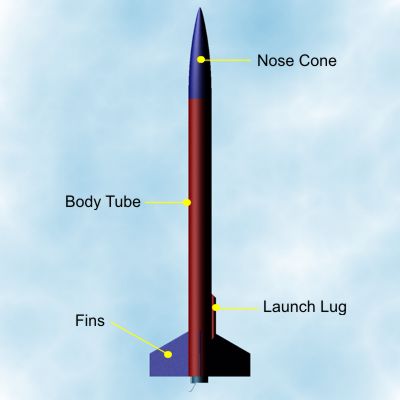 Rockets
Tail Fin Assembly
PA Standards
3.4.10.D1: 
 Refine a design by using prototypes and modeling to ensure quality 
 efficiency, and productivity of a final product.
Tail Fin
The fins provide the rocket with stability. The is further explained on NASA’s website. Please go there and see it along with pictures.

http://exploration.grc.nasa.gov/education/rocket/rktstab.html
PA Standards
3.4.10.D1: 
 Refine a design by using prototypes and modeling to ensure quality, 
 efficiency, and productivity of a final product.
Supplies Needed:
Scissors
Elmer's glue
3/32 thick binder board
Fin pattern
Dowel
Fin pattern worksheet
Glue gun
Glue gun sticks
Tail Fin Assembly Process:
Mark your airframe for the tail fins by using fin pattern spacing guide (on worksheet).

2. Draw 3 lines on the airframe  
    by using the wooden dowel as 
    a guide
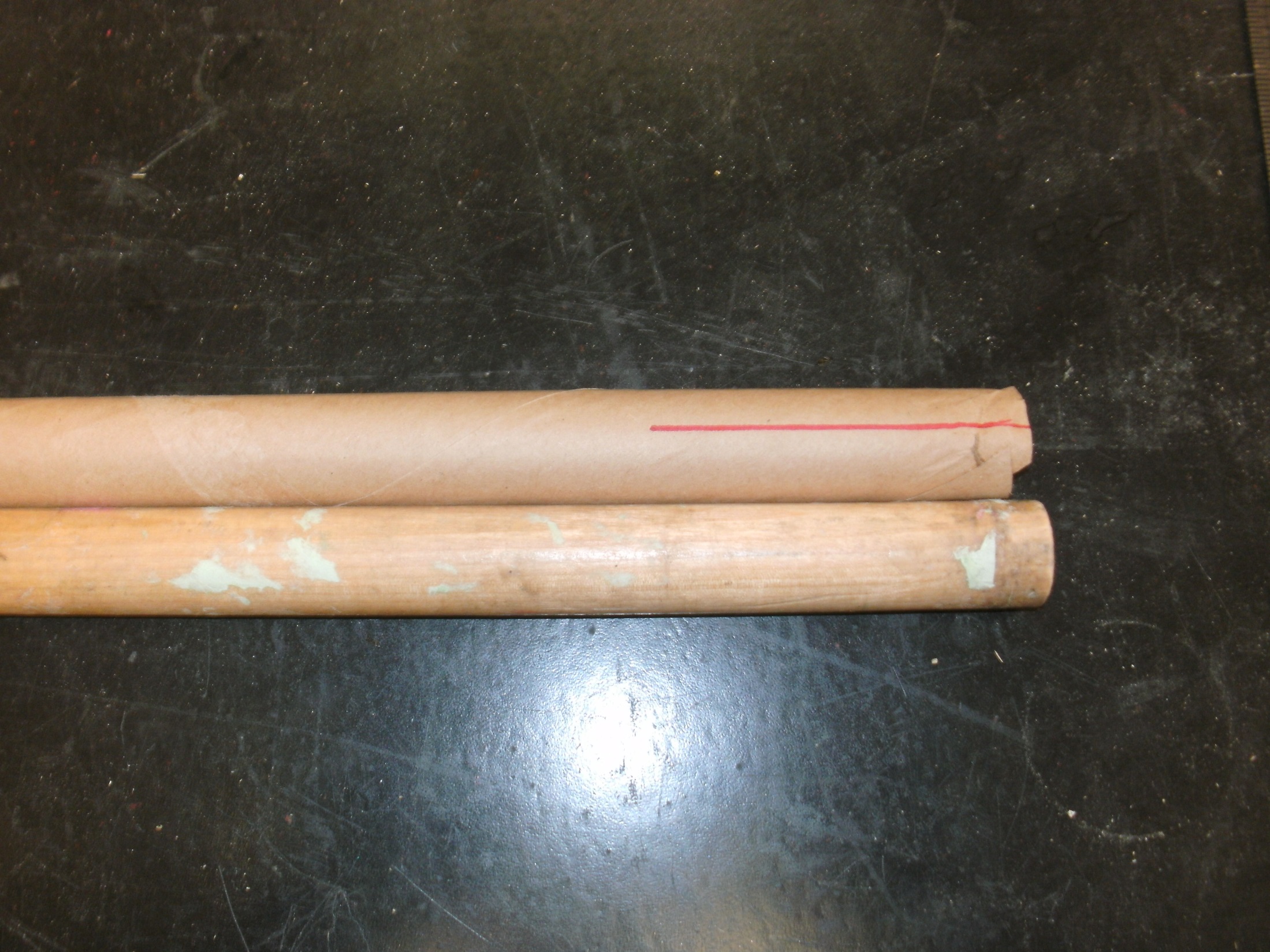 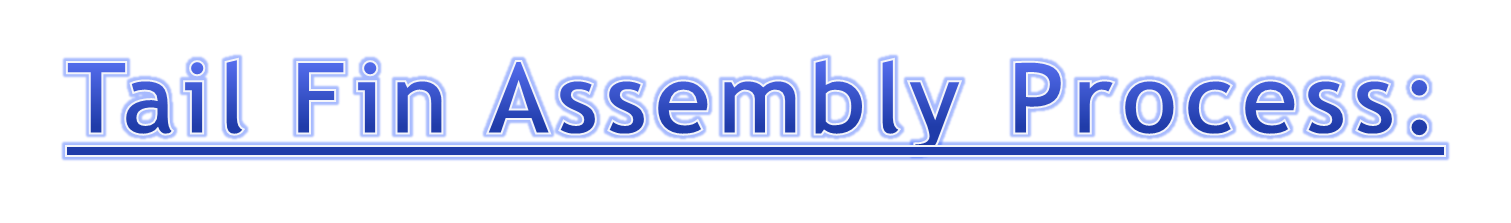 3.Trace the fin pattern onto your binder board 
    to make 3 fins then cut them out.
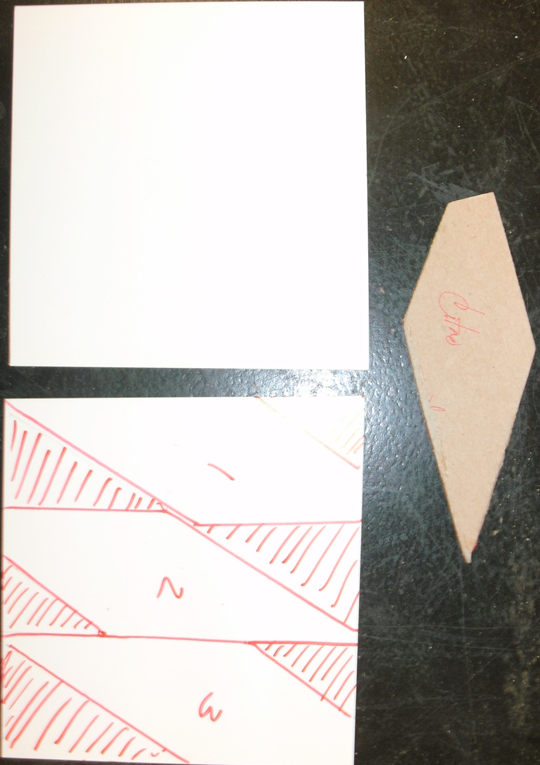 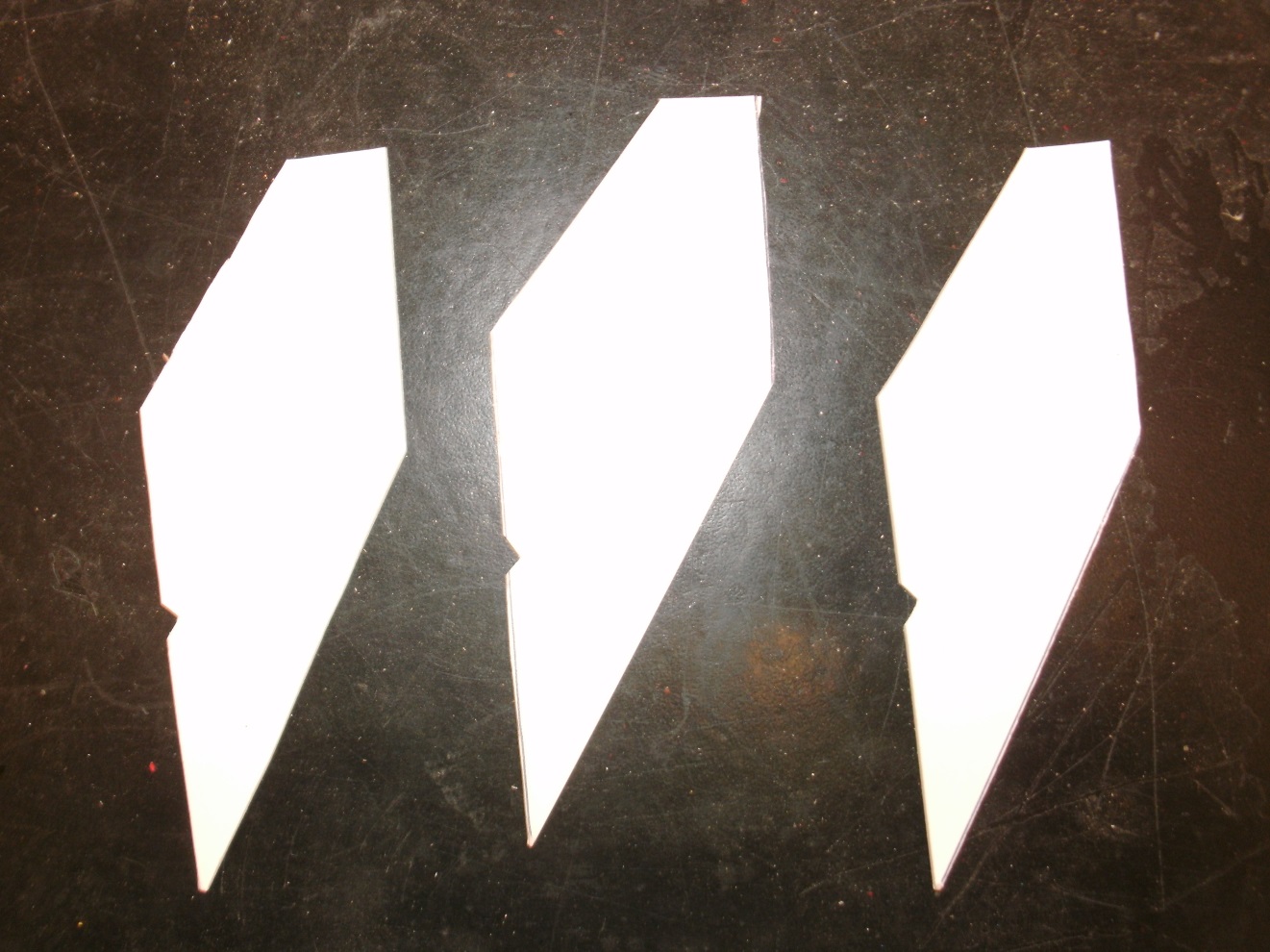 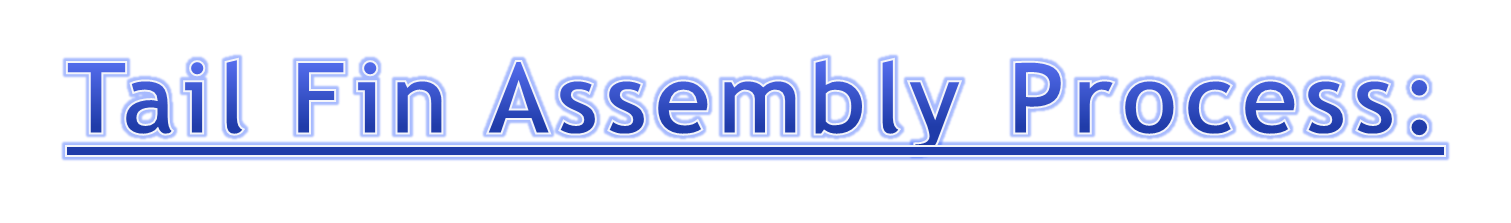 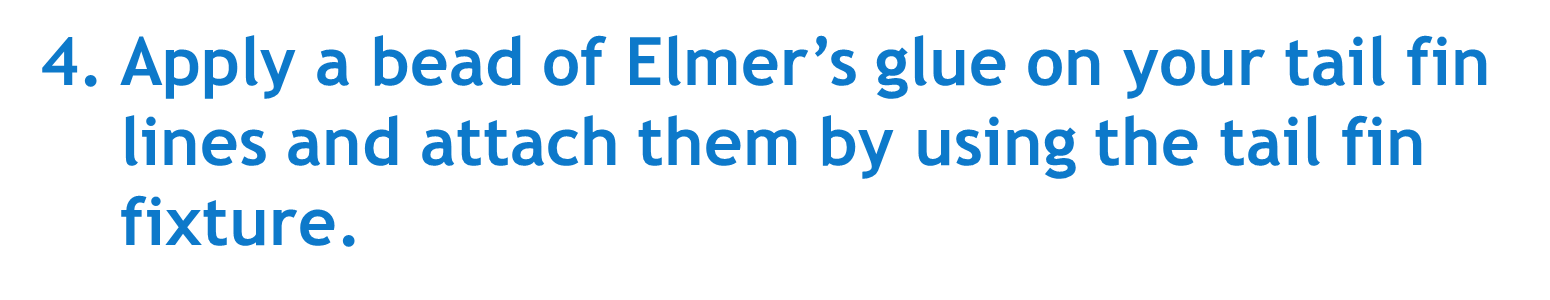 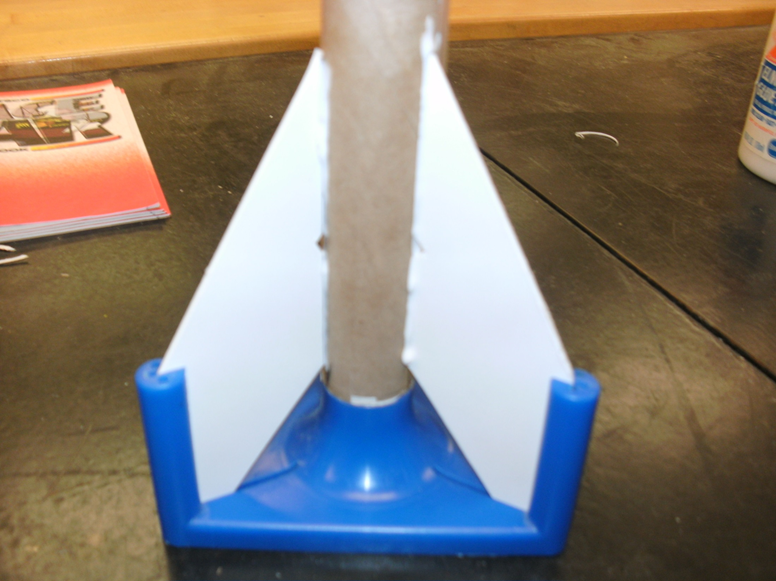 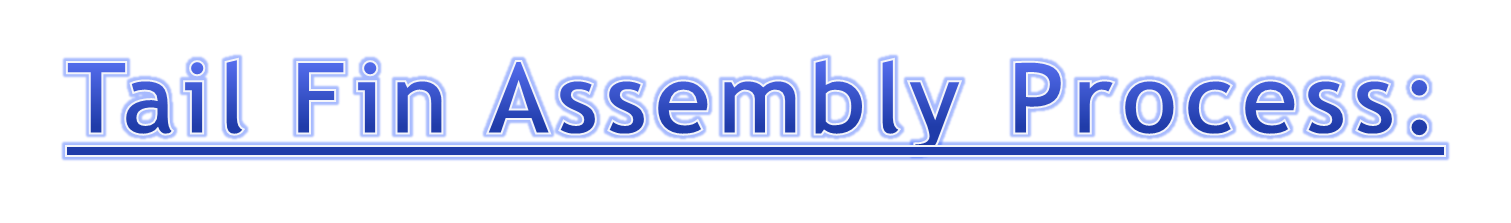 5.Once the glue has dried, use the glue gun to further secure the 3 fins and launch lug.
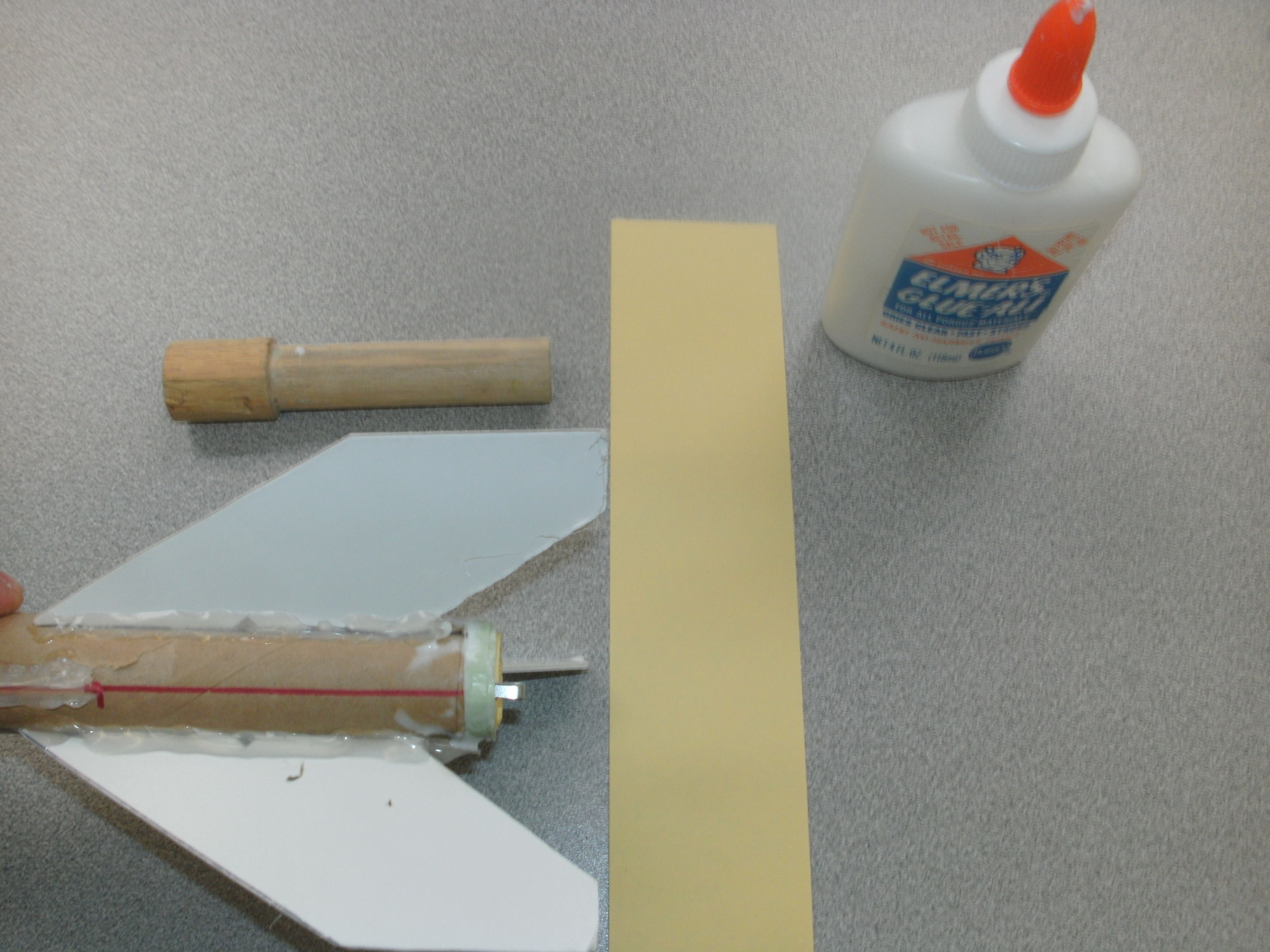 Resources:
www.pitsco.com
www.estesrockets.com
www.NASA.com
http://images.google.com/